المحاضره16:الدورات الاقتصاديه
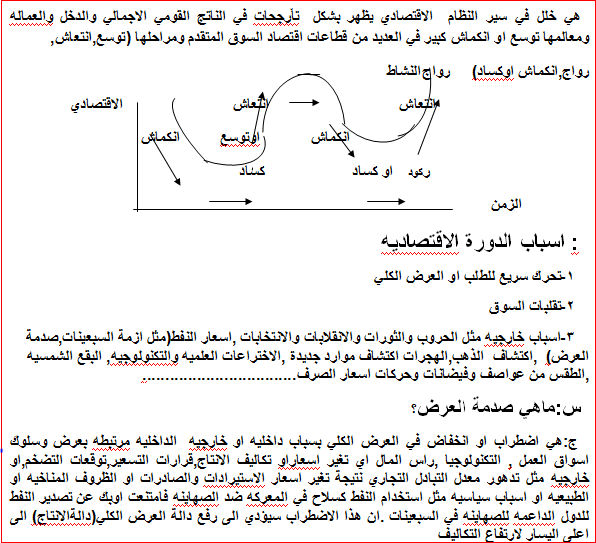